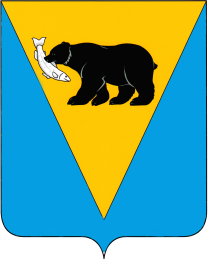 Финансовое управление 
Администрации Усть-Большерецкого 
муниципального района
«Бюджет для граждан»Подготовлен на основании Решения Думы Усть-Большерецкого муниципального района № 111 от 10.06.2022 года
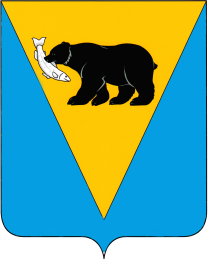 Уважаемые жители 
Усть-Большерецкого муниципального района
«Бюджет для граждан» познакомит Вас с положениями основного финансового документа Усть-Большерецкого муниципального района – отчета об исполнении местного бюджета Усть-Большерецкого муниципального района за 2021 год .
Представленная информация предназначена для широкого круга пользователей и будет интересна различным категориям населения, так как бюджет Усть-Большерецкого муниципального района затрагивает интересы каждого жителя района. 
Каждый житель Усть-Большерецкого района является участником формирования бюджета района, с одной стороны как налогоплательщик, наполняя доходы бюджета, с другой – как потребитель услуг.
Представление отчета об исполнении бюджета района в рамках проекта «Бюджет для граждан» является реализацией одного из принципов бюджетной системы Российской Федерации - принципа прозрачности (открытости) и позволит каждому жителю района понимать сколько и каких доходов поступило в бюджет за прошедший финансовый год и на какие цели эти денежные средства были израсходованы.
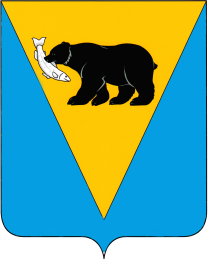 ЧТО ТАКОЕ ОТЧЕТ ОБ ИСПОЛНЕНИИ БЮДЖЕТА ?
Бюджетный процесс в Усть-Больщерецком муниципальном районе осуществляется в соответствии с Бюджетным кодексом Российской Федерации, Положением о бюджетном процессе в Усть-Большерецком муниципальном районе, утвержденного Решением Думы Усть-Большерецкого муниципального района от 13.03.2013 № 218.
Завершением бюджетного процесса является составление отчета об исполнении местного бюджета по итогам работы за прошедший финансовый год.
Отчет об исполнении бюджета содержит данные об исполнении бюджета по доходам, расходам и источникам финансирования дефицита бюджета в соответствии с бюджетной классификацией Российской Федерации.
Годовой отчет об исполнении бюджета района подлежит рассмотрению Думой Усть-Большерецкого муниципального района и утверждается решением об исполнении бюджета.
В целях соблюдения бюджетного законодательства отчет об исполнении бюджета Усть-Большерецкого муниципального район за 2021 год размещен на официальном сайте муниципального образования.
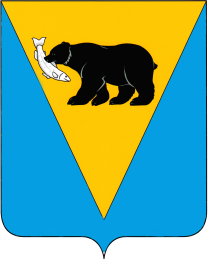 Исполнение местного бюджета Усть-Большерецкого муниципального района за 2021 год
Исполнение местного бюджета в 2021 году осуществлялось на основании Решения Думы Усть-Большерецкого муниципального района от 23.12.2020 № 7 «О местном бюджете Усть-Большерецкого муниципального района на 2021 год и плановый период 2022 и 2023 года». Бюджетные обязательства за 2021 год обеспечивались в установленные сроки и в необходимых объемах.

Исполнение основных параметров местного бюджета за:
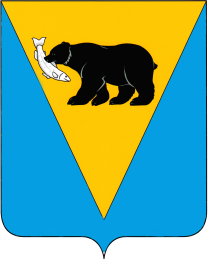 ДОХОДЫ БЮДЖЕТАУсть-Большерецкого муниципального района
Первоначально утвержденный план по доходам  1 312 892,5 тыс. рублей
Уточненный план по доходам – 
1 342 333,8 тыс. рублей
Фактическое поступление доходов – 1 314 126,5 тыс. рублей
Исполнение по доходам бюджета Усть-Большерецкого муниципального района в 2020-2021 годы, тыс. рублей
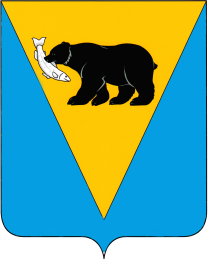 Структура доходов бюджета Усть-Большерецкого муниципального района в 2021 году, тыс. рублей
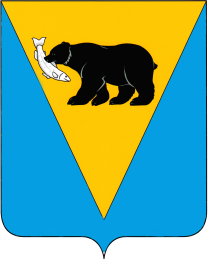 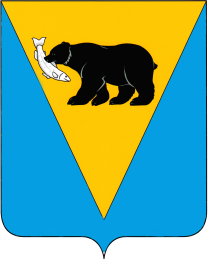 Динамика доходов бюджета Усть-Большерецкого муниципального района в 2020-2021 годы, тыс. рублей
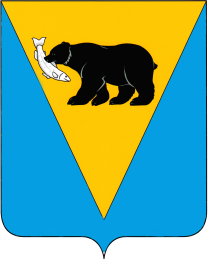 Структура налоговых и неналоговых доходов бюджета Усть-Большерецкого муниципального района в 2021 году
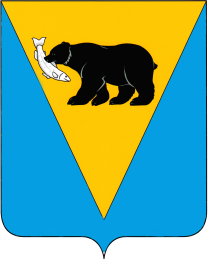 Динамика исполнения доходов бюджета Усть-Большерецкого муниципального района в 2020-2021 году
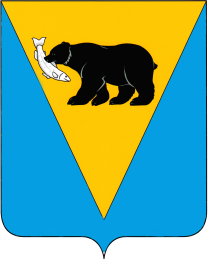 Структура безвозмездных поступлений бюджета Усть-Большерецкого муниципального района в 2021 году
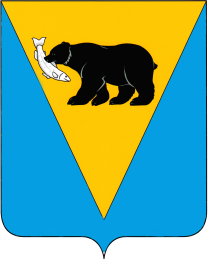 РАСХОДЫ БЮДЖЕТАУсть-Большерецкого муниципального района
Первоначально утвержденный план по расходам  - 1 312 892,5 тыс. рублей
Уточненный план по расходам – 
1 376 018,5 тыс. рублей
Исполнение по расходам – 
1 352 912,2 тыс. рублей
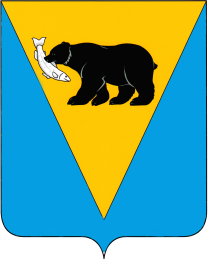 Структура расходов местного бюджета по разделам расходов в 2021 году (в долях)
Расходы местного бюджета Усть-Большерецкого муниципального района исполнены в сумме 1 352 912,2 тыс. рублей или 98,3% от утвержденных годовых назначений.
Основную долю в общем объеме расходов местного бюджета за 2021 год составили:
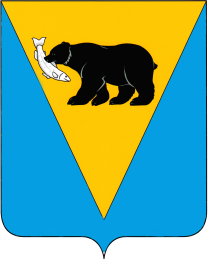 Расходы бюджета Усть-Большерецкого муниципального района за 2021 год в разрезе главных распорядителей бюджетных средств,                                                                                                      тыс. рублей
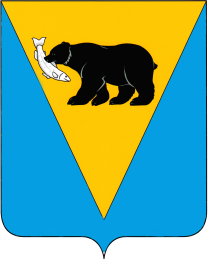 Исполнение расходов по межбюджетным трансфертам бюджетам поселений
Доля межбюджетных трансфертов бюджетам поселений в общем объеме расходов по исполнению бюджета Усть-Большерецкого муниципального района составила 14,7 %. 
Общий объем дотаций бюджетам поселений в 2021 году утвержден в сумме 83 737,0 тыс. рублей, исполнение составило 100 % от утвержденного объема ассигнований.
Общий объем субвенций, предоставляемых бюджетам поселений из местного бюджета, утвержден в сумме 13 866,9 тыс. рублей, исполнение составило 13 333,3 тыс. рублей или 96,2 % от утвержденного годового объема.
Общий объем иных межбюджетных трансфертов, предоставляемых бюджетам поселений из местного бюджета, утвержден в сумме 103 087,8 тыс. рублей, исполнение составило 102 177,3 тыс. рублей или 99,1 % от утвержденного объема годовых ассигнований.
Общий объем межбюджетных трансфертов из бюджета Усть-Большерецкого района бюджетам поселений в 2021 году утвержден в сумме  200 691,7 тыс. рублей или 14,6 % от общего объема расходов.
Общий объем межбюджетных трансфертов из бюджета Усть-Большерецкого района бюджетам поселений в 2021 году исполнен в сумме 199 247,6 тыс. рублей или 99,3 % от утвержденных ассигнований.
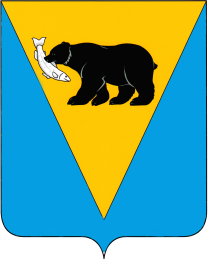 Муниципальные программы Усть-Большерецкого муниципального района
В 2021 году в Усть-Большерецком районе действовало 13 муниципальных программы. Муниципальные программы охватывают все основные сферы деятельности исполнительных органов муниципальной власти Усть-Большерецкого района. 
Общий объем бюджетных ассигнований на их реализацию составило 1 055 605,0 тыс. рублей, в том числе за счет средств местного бюджета 590 912,6 тыс. рублей.
Исполнение за 2021 год составило 1 040 837,6 тыс. рублей или 98,6 % от бюджетныхассигнований, в том числе за счет средств местного бюджета – 581 738,3 тыс. рублей или55,9 %. 
Исполнение за 2020 год составило 1 089 431,7 тыс. рублей или 79,7 % от бюджетныхассигнований, в том числе за счет средств местного бюджета – 662 571,6 тыс. рублей или60,8 %.
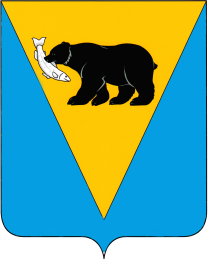 Доля программных и непрограммных расходов местного бюджета за 2021 год
Преимуществом программного бюджета является распределение расходов не по ведомственному принципу, а по программам. Муниципальная программа имеет цель, задачи и показатели эффективности, которые отражают степень их достижения (решения), то есть действия и бюджетные средства направлены на достижение заданного результата.
	При этом значение показателей является индикатором по данному направлению деятельности и сигнализирует о плохом или хорошем результате, необходимости принятия новых решений.
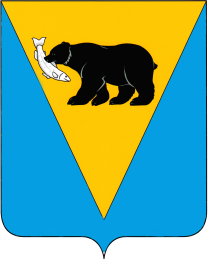 Перечень муниципальных программ Усть-Большерецкого муниципального района
Тыс. рублей
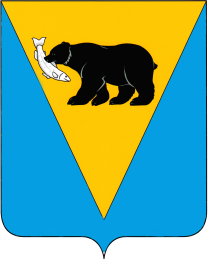 Перечень муниципальных программ Усть-Большерецкого муниципального района
Тыс. рублей
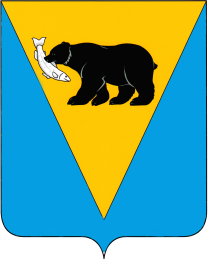 Национальные (региональные) проекты, реализуемые в Усть-Большерецком муниципальном районе в 2021 году
В 2021 году в рамках национального проекта «Образование» были реализованы:
- региональный проект «Современная школа» на обновление материально-технической базы для формирования у обучающихся современных технологических и гуманитарных навыков – 3 177,54 тыс. рублей;
- региональный проект «Цифровая образовательная среда» на внедрение целевой модели цифровой образовательной среды в общеобразовательных организациях и профессиональных образовательных организациях – 3 105,92 тыс. рублей.
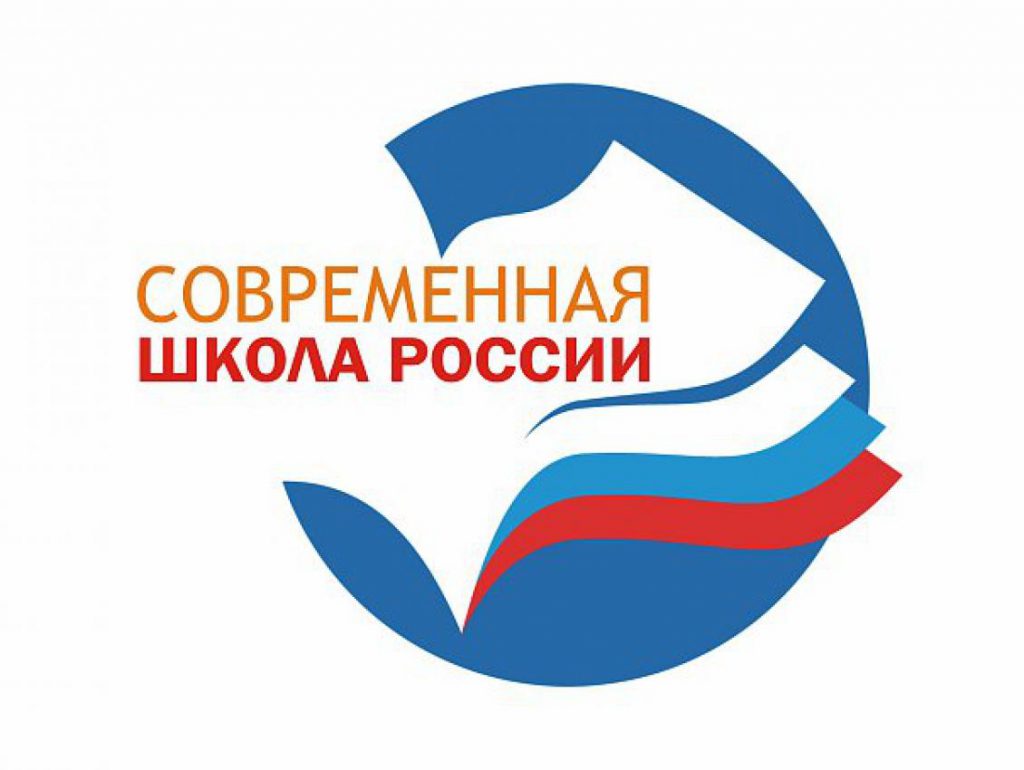 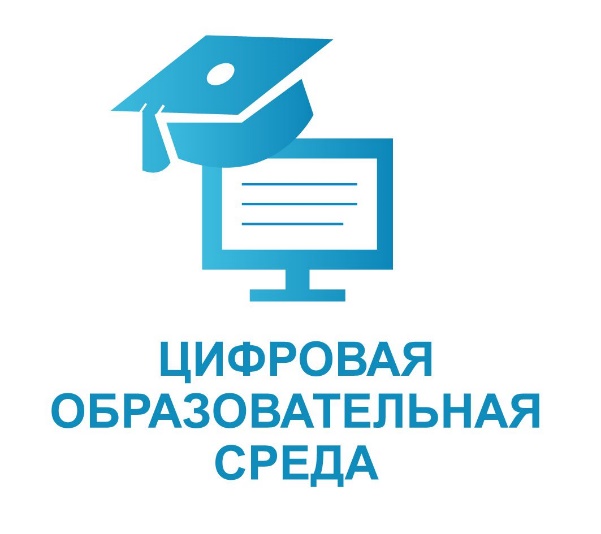 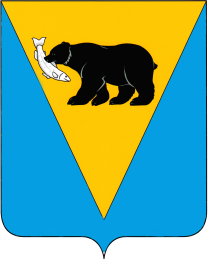 Дефицит местного бюджета и источники финансирования дефицита бюджета
За 2021 год местный бюджет исполнен с дефицитом в сумме 38 785,7 тыс. рублей.  
	Решением Думы Усть-Большерецкого муниципального района от 23.12.2020 № 7 «О местном бюджете Усть-Большерецкого муниципального района на 2021 год и плановый период 2022 и 2023 года» в составе источников финансирования дефицита местного бюджета на 2021 год утверждено:
Изменение остатков средств на счетах по учету средств бюджета в сумме 50 106,9 тыс. рублей, исполнение составило 38 785,7 тыс. рублей или 77,4 % от утвержденных ассигнований.
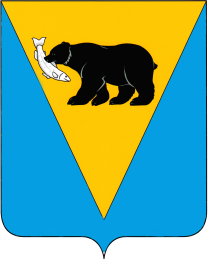 Контактные данные
Финансовое управление 
Администрации Усть-Большерецкого муниципального района

Адрес: 
684100, Камчатский край, с.Усть-Большерецк, ул. Октябрьская, д.14

Телефон:
(415-32) 2-15-70
Электронная почта: 
fino@ubmr.ru

Официальный сайт:
http://убмр.рф/

Открытый бюджет:
http://xn--90awmj.xn--p1ai/index.php/upravleniya-komitety-otdely/finansovoe-upravlenie/byudzhet-dlya-grazhdan